Chess Skills to Interview Like a Grand Master
This presentation is copyrighted and may not be reproduced or distributed without the written authorization of SGR (www.GovernmentResource.com)
Managing Your Personal Brand
Pre Opportunity Positioning
Don’t Do Dumb Stuff on Social Media – and clean up what is already out there
Assume that employers will check out Facebook, Instagram, Twitter, blogs, mainstream media, etc. 
They will judge how big of a risk you are by your social media.  
Words matter
Hateful – even funny when at the expense of others 
Angry
Name calling
Insensitive 
Derisive – towards employer or others
Pics matter
Alcohol
Drugs 
Mean spirited memes
Develop the Right Leadership Competencies for Long Term Success
Self Awareness
Emotional Intelligence
Interpersonal relations
Team building
Written communication
Verbal communication

Technical expertise comes last
Develop a Reputation as a “go to” High Performer
No Surprises for your boss
Highly responsive
Adapt to the boss not the other way around
Anticipate problems – don’t just react to them
Take leadership in solving problems 
Keep your boss particularly well prepared on issues that may have public/political implications
Adhere to the highest possible ethical standards
Prepare excellent policy reports
Make sure each policy report includes
This is the situation
These are the facts
These are the alternatives, with costs
These are the implications
This is the recommendation
Raise Your Profile as Someone Whose Opinion Matters
Submit articles to professional publications on relevant hot topics
Submit speaking proposals to professional associations
Offer to teach classes internal to your organization
Your Boss Wants to Know You are On Their Team
Being a city manager is a lot like a quarterback whose team is down by 14 points with two minutes remaining in the fourth quarter, but with your own team trying to tackle you.
Doing Your Homework Before the Interview
Advance Preparation for the Interview
Know Them Better Than They Know Themselves
Do your homework on the position, organization, community and key players.
Review the website 
Review the budget, strategic plan, Council goals, etc
Watch council meetings
Review the local paper for the last year
Talk to area peers 
Visit the city and tour it – especially areas that have been mentioned in news reports 
Prepare a briefing notebook to help you remember it all
Develop a leave behind – first year game plan – customized to your research.  It demonstrates vision and commitment as well as showing how you think about stuff and how you communicate.
Immediately send a post interview thank you note so that it arrives no later than the next day.  Dropping it off with the receptionist is best… a personal one for each interviewer that makes it clear you listened to THEM during the interview.
Expect them to know you better than you expect
Search social media to see what they might have seen and be uncomfortable with.
Do a media search to see what they might have seen and have questions about.
Deep introspection about what phone calls to a 360 list of people would have said about you. 
If beneficial, bring a copy of your last performance review.
Game Time
The Interview
During the Interview
Be who you are – know who you are – communicate your authentic 	values to help match – do not focus on telling them what they want to 	hear or it will not be a good match long term.
The walk in –greetings and handshakes around the entire table – eye contact 	– 	smile.  Be someone they can sense they would like to be around daily.
Listen to the question – write it down if necessary to help you focus.
Two minute rule – answer THE question – answer it in 2 minutes.  	They are 	looking for competency not answers.  Write down 	what they are looking 	for and get to that in your answer. 
Read the room – watch for non verbal clues.  When are you connecting, 	when are they not,  when are you going on too long, etc. 
Have three questions ready to ask them that are about them NOT 	about 	compensation etc.
Have a closing statement about why you want to work for THEM and be on 	THEIR Team
Thank them for the opportunity
Leave them with a “leave behind” 
Repeat handshakes and smiles all around.
Follow up
Post Interview
Post Interview
Deliver your hand written thank you notes no later than next day.
Save all of your documents from this process for the next one.
Interview questions, briefing book, leave behind, etc.
Introspection
Self evaluate what could have gone better: what did you do well, what do you wish you had done differently, what information did you not have that you needed.  Make notes to get better on those items for your next interview.
AFTER the process is concluded, seek out the right person to reach 	out to for advice on what you should be doing to compete 	more effectively in the future.
NEVER whine or complain publicly or privately.
Keep in touch!
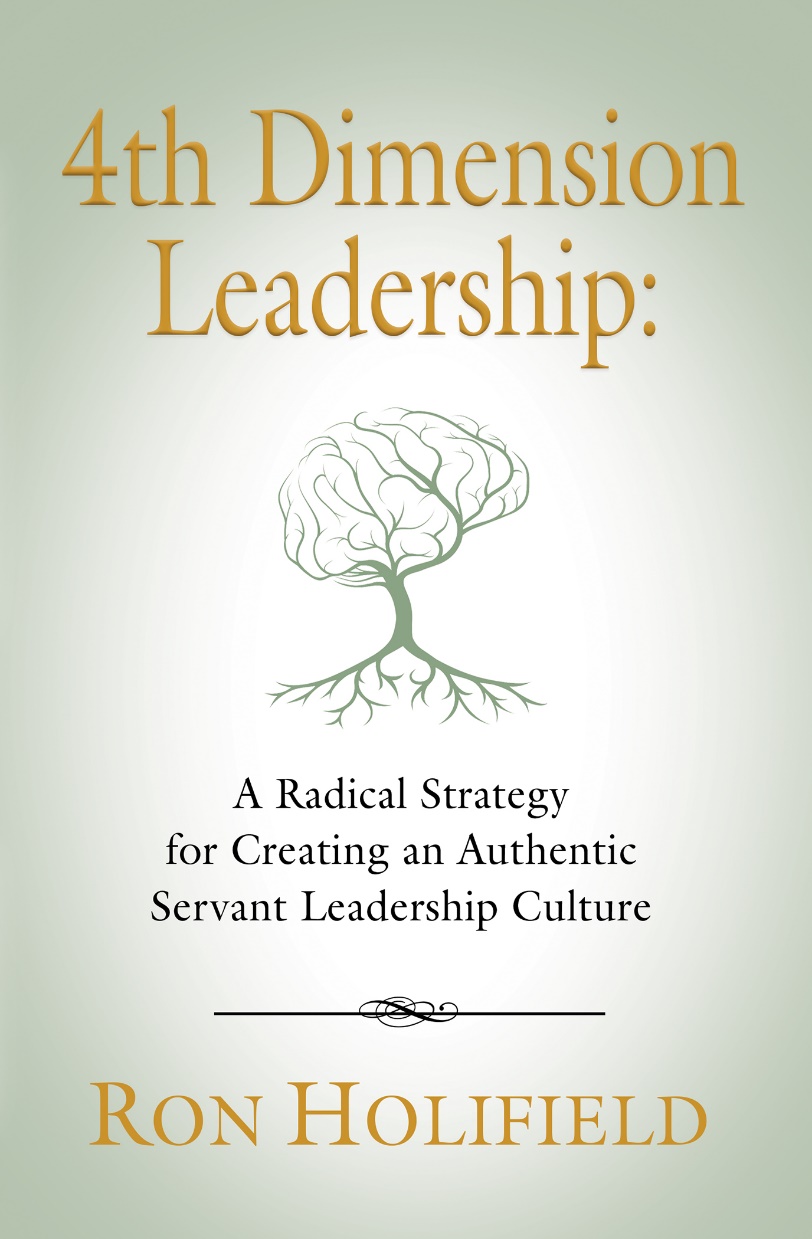 To subscribe to the 10 in 10 update on Servant Leadership Contact 
Ron@GovernmentResource.com

Get Ron’s New Book on Amazon

To connect with SGR, go to: 
www.GovernmentResource.com/Connect_With_SGR

Be sure to like us on Facebook  
Follow us on Twitter
Connect with us on LinkedIn
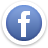 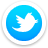 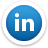